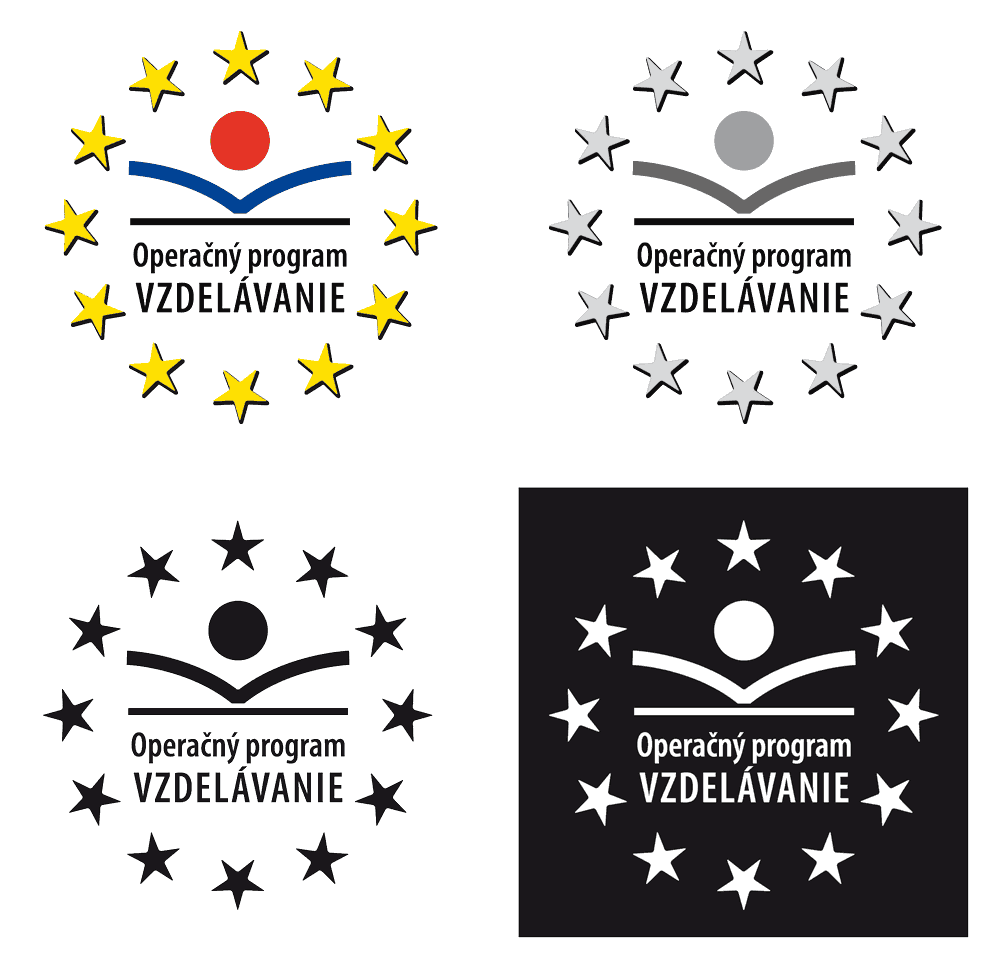 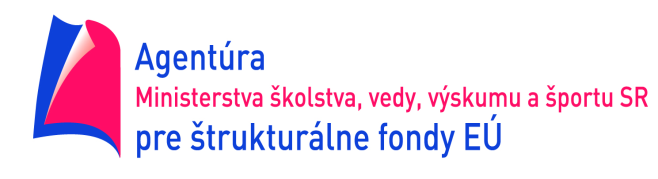 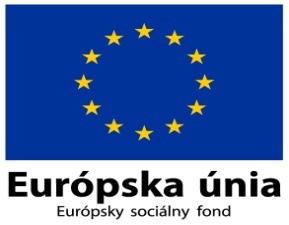 HUBY JEDLÉ a NEJEDLÉ
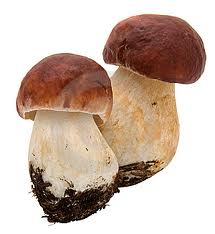 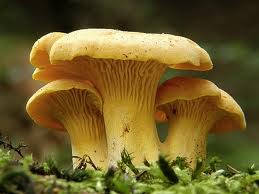 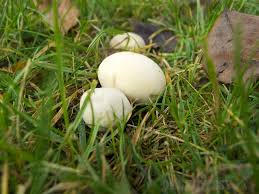 Huby môžu mať rôznu veľkosť: viditeľné voľným okom, alebo len pod mikroskopom.
Môžu žiť na živých rastlinách, či živočíchoch: parazitizmus.
Môžu žiť na odumretých rastlinách: saprofytizmus.
V spodnej časti klobúka je plodnica.
Huby sa rozmnožujú  výtrusmi, ktoré sú v plodnici huby.
Aj plesne patria k hubám. Väčšinou sú nebezpečné.
Niektoré plesne používame v liečivách.
Alexander Fleming objavil, že pleseň penicilín môže ničiť choroboplodné zárodky.
Pri zbere húb rozlišujeme huby: jedlé
                                                   nejedlé
                                                   jedovaté
HUBY
sú súčasťou živej prírody,
majú rôznu veľkosť, niektoré voľným okom nevidíme,
nepohybujú sa,
nemajú listy, nemôžu fotosyntetizovať
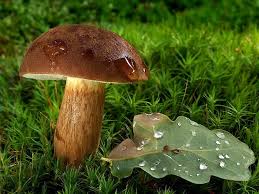 Veda o vplyve húb na rozvoj kultúry národa sa nazýva etnomykológia. 
Huby majú pre človeka len veľmi malý význam ako potrava (konzumácia plodníc), ale napriek tomu je ich uplatnenie v potravinárskom  priemysle obrovské. Jednobunkové huby, kvasinky, sa využívajú pri výrobe pečiva, jogurtov, syrov a podobne
Huby, na rozdiel od živočíchov, potravu neprehĺtajú a ani netrávia vo svojom tele.
Robia to inak. Živia sa vstrebávaním potravy. Majú vlákna ktoré sa volajú hýfy a vďaka ním svoju potravu prerastajú.
Niektoré huby sa živia rastlinami, iné živočíchmi.
Časti huby
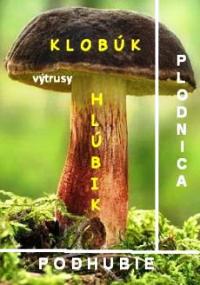 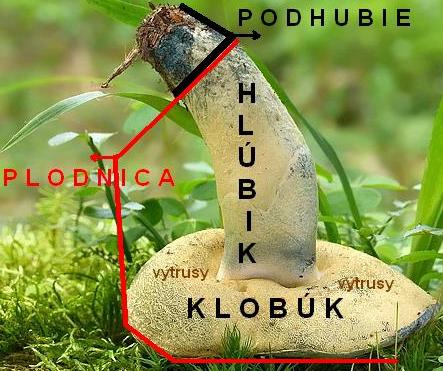 klobúk, hlúbik, podhubie
JEDLÉ HUBY
Bedľa vysoká
Hríb dubový
Šampiňón, pečiarka
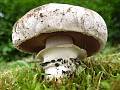 Plávka
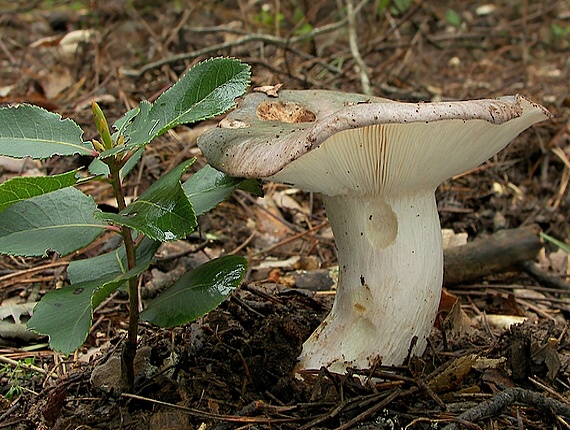 kuriatko
rýdzik
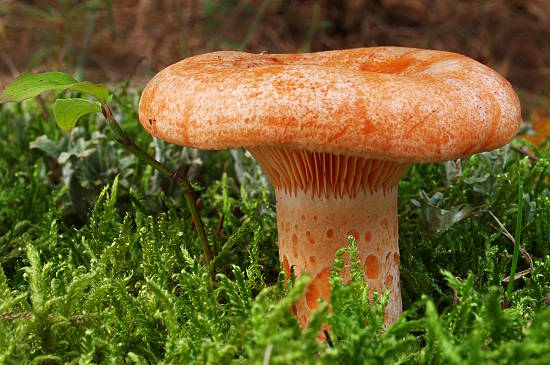 vatovec
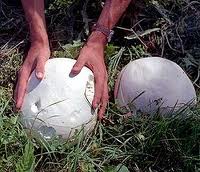 kozák
suchohríb
hliva
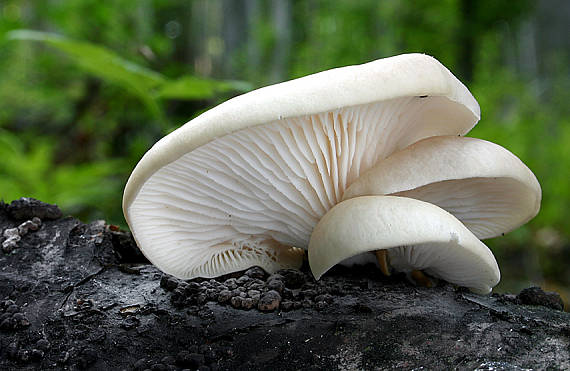 NEJEDLÉ HUBY
Čechračka jelšová
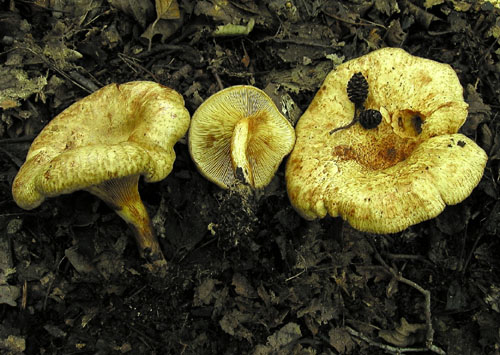 Čírovka biela
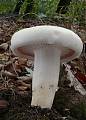 Hadovka smradľavá
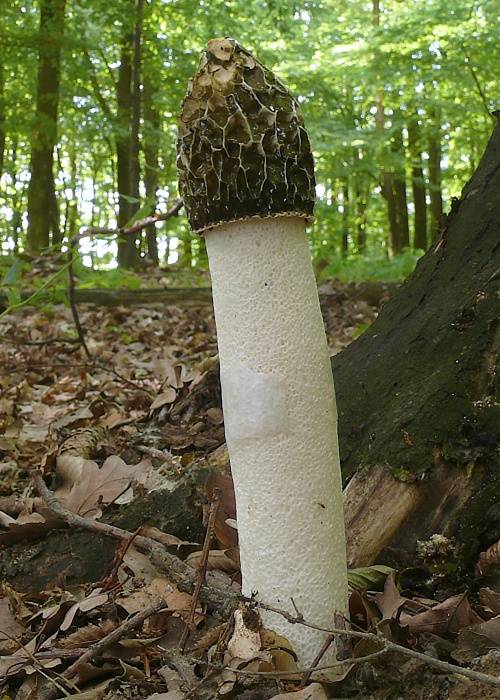 Pečiarka nádherná
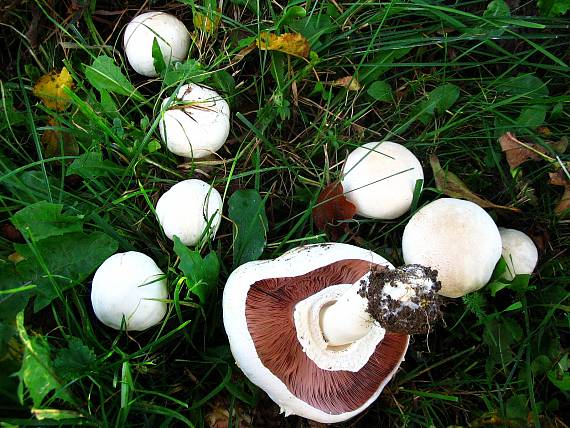 Rýdzik kravský
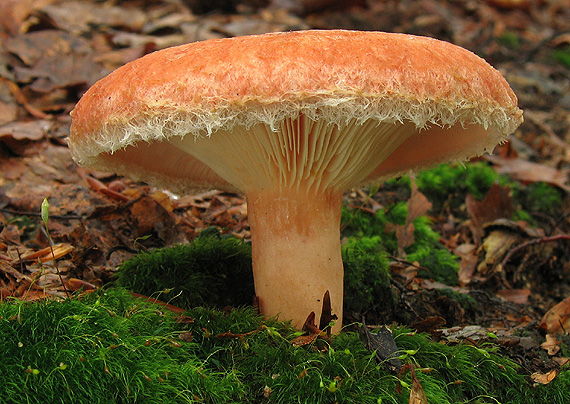 Ďakujem za pozornosť!